«А если не хочет?»
-  Может, но не делает. Тон и руководящие  указания.

-  На равных. Внешние средства.

-  Как избегать конфликтов?

-  Правило 3. Передавать ответственность детям. Тревога родителей.

-   Правило 4. Давать детям ошибаться.
Причины  непослушания:
Ещё трудно.

 Отрицательные  переживания.
Главное  условие  -  дружелюбный тон общения.Вместе – значит на равных. Дети  очень  чувствительны  к позиции  «над».
Ребёнок легче и быстрее учится организовывать себя и свои дела, если на определённом этапе ему помочь некоторыми внешними средствами.
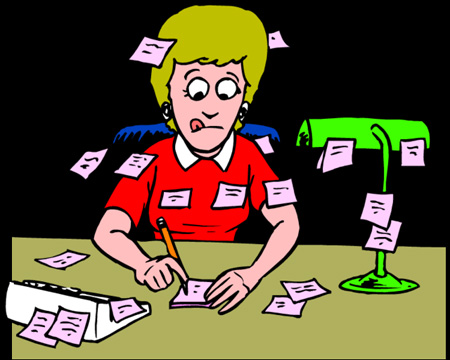 «По любви»  или  «за деньги».Платить или нет за оценки и помощь по дому?
Личность и способности ребёнка развиваются только в той деятельности, которой он занимается по собственному  желанию и с интересом.
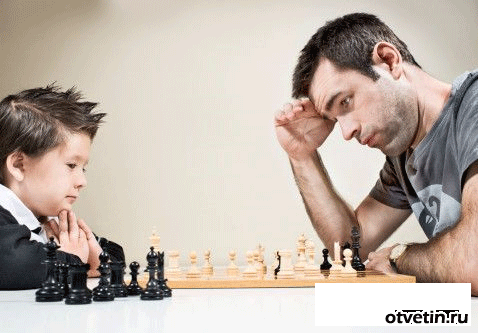 Правило 3.Постепенно, но неуклонно  снимайте с себя заботу и ответственность за личные дела вашего ребёнка и передавайте их ему.
Правило 4.Позволяйте вашему ребёнку встречаться с отрицательными последствиями своих действий (или своего бездействия).Только тогда он будет     взрослеть и становиться «сознательным».